6 - 7
القسمة مع الصفر 
و على الواحد
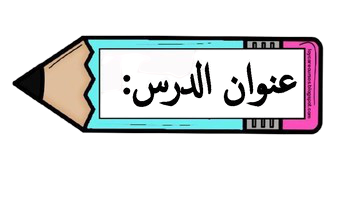 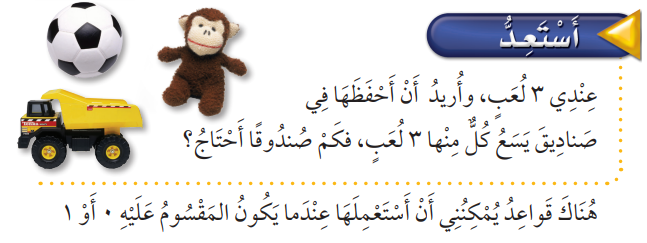 فكرة الدرس

أستعمل قواعد القسمة 
للقسمة مع الصفر وعلى الواحد
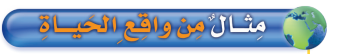 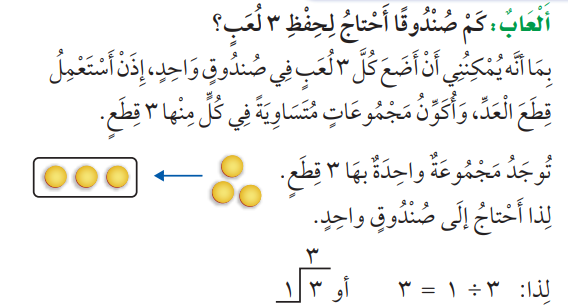 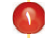 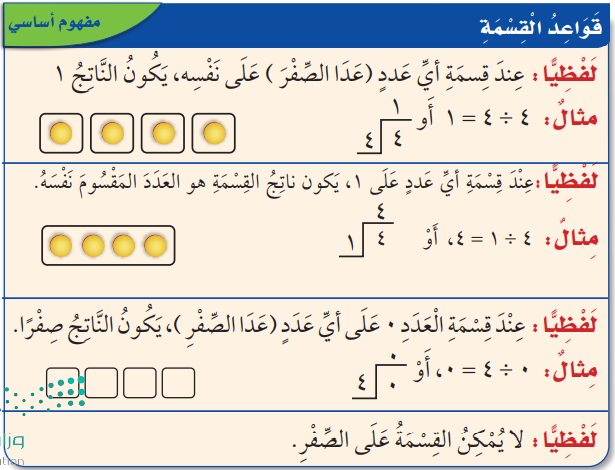 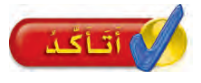 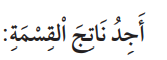 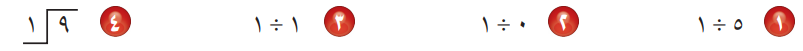 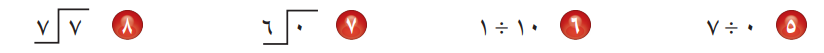 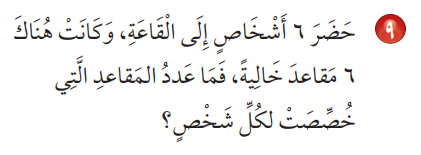 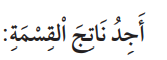 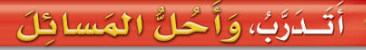 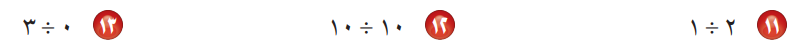 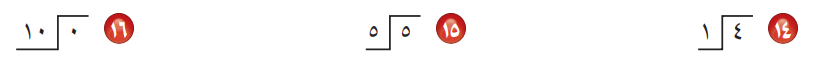 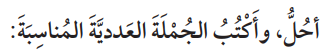 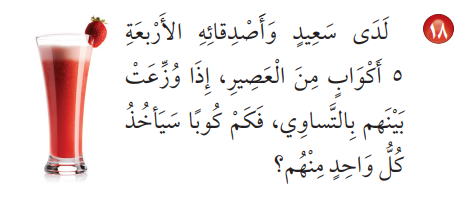 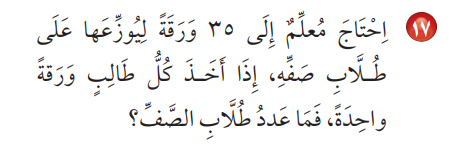 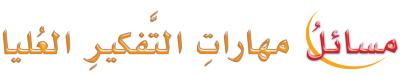 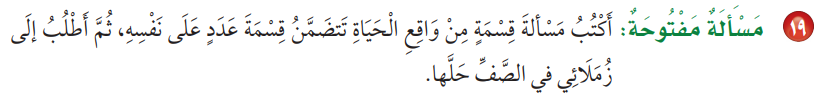